Réunion des conseillers   du 20/04/2022
Conseil de Quartier Montparnasse / Raspail
Ordre du jour
19h00 – 20h00 : Propreté, gestion des déchets et recyclage
Sinda Matmati, adjointe en charge de la transition écologique, du plan climat, de la propreté et de l'économie circulaire
M Julien Flageul, chef de division du 14ème
Mme Catherine Boux , SYCTOM.

20h00 – 20h10 – Echange sur les modalités de votation sur les trottinettes – Alain Fargues

20h10 – 20h25  - Observatoire de la démocratie locale – Patricia Bay

20h25 – 20h45 – Informations diverses – Christine Chapuis
PC sur Saint Vincent de Paul
PLU
Tour et centre commercial Montparnasse
Création voie Vélo rue du faubourg Saint-jacques (JJ Renard)

20h45 – 21h00 - La parole aux habitants
20h25 – 20h45 – Informations diversesLes permis de construire sur Saint Vincent de Paul
1. Petit/Chaufferie 
-  PC purgés 
-  Démarrage des injections mi-avril, Démarrage des travaux des bâtiments avant l’été (ou en septembre au plus tard) 
o Petit (RIVP) : 187 logements sociaux et intermédiaires, activités et commerces 
o Chaufferie (PH) : 132 logements sociaux et intermédiaires, un atelier municipal  (DEVE), activités et commerces 

2. Façade Denfert (Cogedim, Histoire et Patrimoine, CDC Habitat) 
-  PC purgé. 
-  Démarrage des travaux 2024. 
-  Rappel du programme : 50 logements (libres et intermédiaires), équipement culturel, activités, incubateur, centrale de mobilités. 

3. Lelong (Quartus) 
-  PC accordé. 
-  Recours contentieux déposés et en cours d’instruction. 
-  Rappel du programme : 130 logements (accession et BRS), activités. 

4. Pinard (Ville de Paris) 
-  PC purgé. 
-  Appels d’offres en cours pour sélectionner les entreprises ; désignation en septembre 2023. 
-  Démarrage des travaux octobre 2023. 
-  Rappel du programme : école polyvalente 8 classes, crèche 55 berceaux, gymnase, activités. 

5. Lepage (PH) 
-  PC en cours d’instruction. 
-  Rappel du programme : 23 logements BRS, 10 logements sociaux et un local commercial.
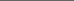 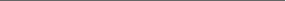 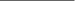 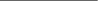 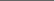 20h25 – 20h45 – Informations diversesL’avancée de la révision du PLU
Calendrier prévisionnel du PLU :
Accord politique municipalités  : communiqué de presse 7 avril dernier
Mi-mai : publication du règlement
30 mai : présentation en Conseil d’arrondissement
5 juin : présentation en Conseil de Paris pour arrêt
Eté 2023 – été 2024 : enquête publique
Rentrée 2024 : présentation en Conseil de Paris pour adoption

Les transparents du communiqué de presse suite à l’accord politique du 7 avril dernier seront diffusés en annexe du compte rendu
20h25 – 20h45 – Informations diversesAvancée tour Montparnasse et Centre commercial
Le permis de construire de la tour purgé de tout recours depuis 1 mois. 
Les travaux démarreront dans les prochaines semaines mais seront au départ invisibles car uniquement internes. Les opérations visibles commenceront après les JOP pour une durée de 44 mois.La base-vie du chantier et les différentes emprises (livraison, stockage) se trouveront à l’intérieur du centre commercial Maine-Montparnasse pour limiter l’encombrement sur la voie publique.Le projet de réhabilitation consiste notamment à déposer l’intégralité de la façade d’origine (1973) et à la remplacer par une nouvelle façade qui entraînera un épaississement variant de 1,8 à 5 mètres selon les sections. Une surélévation de 23 mètres est également prévue à-partir du niveau 58 afin d’accueillir une serre, portant la hauteur de la tour à 232 mètres (contre 209 aujourd’hui).Concernant le centre commercial : des réflexions sont toujours en cours par le syndicat des copropriétaires pour la transformation de l’ensemble. 
La mairie du 14ème a posé ses conditions à l’acceptation du futur projet à-travers une orientation d’aménagement et de programmation dans le PLU bioclimatique, qui sera présenté au Conseil d’arrondissement le 30 mai prochain. 
attention particulière accordée aux circulations des piétons et vélos dans ce quartier très fréquenté
la programmation immobilière la plus mixte possible, avec notamment une part importante de logements.
20h25 – 20h45 – Informations diversesCréation voie Vélo-rue du faubourg saint-Jacques
Réunion sur le projet de plan d'aménagement de la "vélo-rue" du faubourg Saint-Jacques.En séance, j'avais demandé la reconstitution de l'abris de la tête de station taxi qui avait disparu lors de l'élargissement du trottoir .Je propose de faire plusieurs remarques  :
- la rue du faubourg Saint-Jacques est à double entrée entre Arago et Port-Royal pour éviter la circulation de transit donc toutes les voitures se retrouvent dans la rue Méchain. Pour rendre efficace le dispositif, il faudrait mettre le petit bout de la rue de la santé en sens unique également
- par cohérence, il faut créer des contre sens vélo dans les rues Méchain et Cassini vers la vélo-rue
- le stationnement vélo qui pose problème au café Harmony à l'angle de Port Royal doit être déplacé car son emplacement n'est pas obligatoirement au passage piéton puisqu'il est APRES et pas AVANT.
20h45 – 21h00 – La parole aux habitants
Appel à propositions d’actions intéressantes à financer 
Sur budget fonctionnement
Sur budget d’investissement

Prochaines plénières : sujets à confirmer
Jeudi 25 mai, 19h00  : Handicaps, 
Jeudi 22 juin :  nouveau PLU,
Annexe – consultation projet de voie du boulevard périphérique dédiée covoiturage et transports collectifs
Les Franciliens et les usagers et riverains du boulevard périphérique peuvent se prononcer sur les modalités du projet de voie dédiée au covoiturage et aux transports collectifs sur le périphérique parisien, du 17 avril au 28 mai, sur une plateforme en ligne.
Comment participer à la consultation ?
Le site dédié à la consultation du public est ouvert du 17 avril au 28 mai 2023 : retrouvez toutes les informations sur le projet de voie dédiée et déposez en ligne vos questions ou contributions !Une réunion publique était organisée le 17 avril à l'Hôtel de Ville. >Plus d'infosDeux webinaires seront aussi proposés : les 10 et 23 mai à 19h, liens de connexion à retrouver ici.
Annexe – Informations sur Saint Vincent de Paul
Informations sur le site de PMA ( Paris Métropole Aménagement), sur le blog Saint Vincent de Paul et sur le site de la foncière de Paris (dotations et  équilibres financiers)